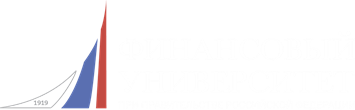 Тульский филиал Финуниверситета
ПОДГОТОВКА ШКОЛЬНИКОВ К СДАЧЕ ЕГЭ 2021
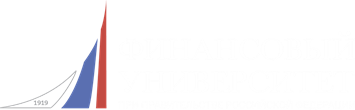 Тульский филиал Финуниверситета
Михаил Эскиндаров: «Ответственность за людей и за свое дело должна быть всегда на первом месте»
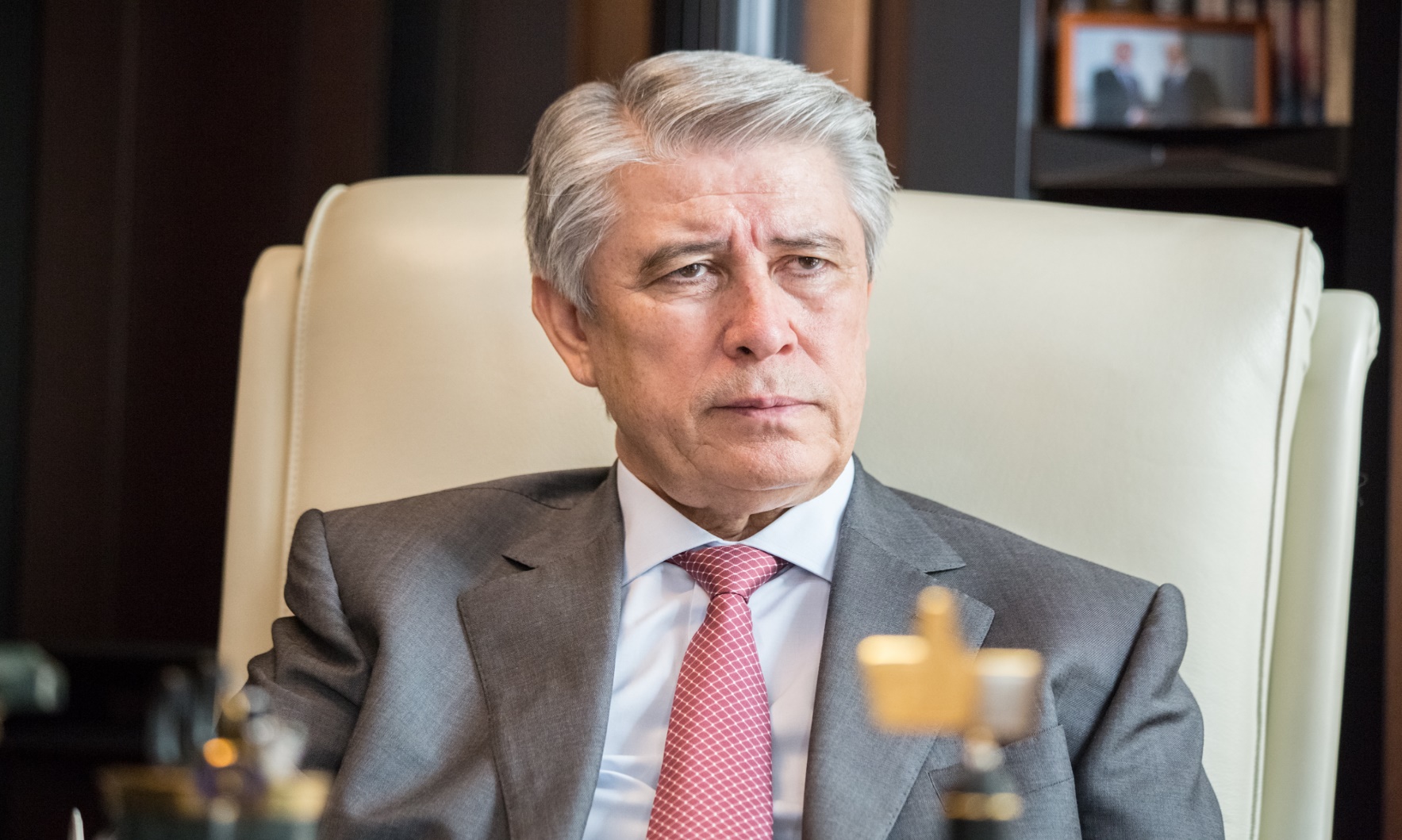 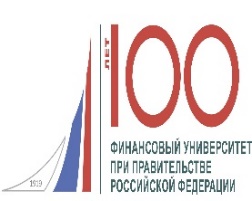 ПРЕИМУЩЕСТВА 
ПОДГОТОВКИ ШКОЛЬНИКОВ К СДАЧИ ЕГЭ
Интенсивная подготовка учащихся 9-11 классов к государственной итоговой аттестации (ЕГЭ и ОГЭ).
Целенаправленная подготовка к сдаче вступительных испытаний, проводимых Финансовым университетом самостоятельно, в том числе на сокращенные программы бакалавриата.
Целенаправленная подготовка к сдаче вступительных испытаний в магистратуру.
Непрерывный контроль знаний слушателей: тематические и отчетные предметные контрольные работы; тренировочные экзамены по окончании обучения в формате вступительного испытания.
Возможность обучения у лучших преподавателей Тульского филиала Финансового университета, адаптация к обучению в вузе.
Свидетельство об окончании курсов Дополнительного образования, которое по Правилам приема в Финуниверситет дает преимущественное право в конкурсном отборе при прочих равных условиях .
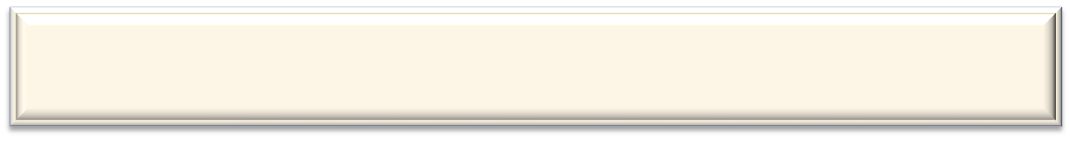 Подготовка к поступлению на сокращенные программы бакалавриата
ПРОГРАММЫ
11 класс
10 класс
9 класс
Подготовка к сдаче вступительных испытаний, проводимых Финуниверситетом самостоятельно
Подготовка к поступлению в магистратуру
Программа
 «11 класс»
Интенсивная подготовка к сдаче ЕГЭ,
  поступлению в Финансовый университет и другие вузы:

 учащихся 11-х классов;
 выпускников школ и образовательных учреждений СПО

			Особенности обучения:

 - Занятия имеют лекционно-практический характер;
 - Продолжительность одного занятия по каждой из предложенных дисциплин:  4 учебных    часа один раз в неделю; 
 - продолжительность учебного часа – 45 минут; 
 - занятия проводятся согласно расписанию; 
 - дисциплины можно выбирать.
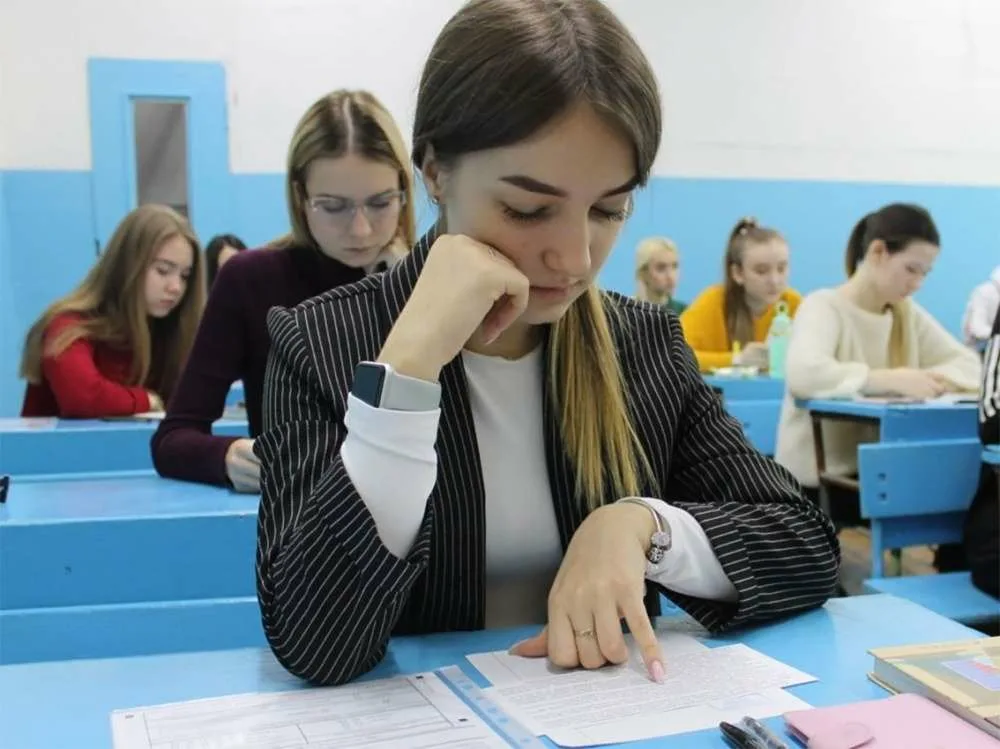 Программа
 «11 класс»
Периоды обучения: 

	8 месяцев (с октября по май) запись проходит  в сентябре; 
	6 месяцев (с декабря по май) запись проходит  в ноябре; 
	4 месяца   (с февраля по май) запись проходит в январе; 
	2 месяца   (с марта по май) запись проходит в марте.
                  Занятия проводятся в группах численностью 10 - 15 человек

Количество учебных часов по дисциплинам, стоимость обучения
Программа
 «10 класс»
Углубленная подготовка учащихся 10-х классов  к сдаче ЕГЭ,
  поступлению в Финуниверситет и другие вузы:
			Особенности обучения:
 - Занятия имеют лекционно-практический характер;
 - Продолжительность одного занятия по каждой из предложенных дисциплин
   3 учебных часа один раз в неделю; продолжительность учебного часа – 45 минут; 
 - Занятия проводятся согласно расписанию; 
 - Количество учебных часов по каждой дисциплине – 72 ч., 66 ч.
 - Стоимость обучения в по каждой дисциплине 
   (русский язык, математика, обществознание)  - 7.400; 6.800 руб.
 - Дисциплины можно выбирать

 - Занятия проводятся в группах численностью 10 - 15 человек 

Период обучения: 6 месяцев запись проходит в сентябре, октябре.
Программа
 «9 класс»
Интенсивная подготовка учащихся 9-х классов к сдаче ОГЭ

Особенности обучения:

 - Занятия имеют лекционно-практический характер;
 - Продолжительность одного занятия по каждой из предложенных дисциплин 2-3 учебных часа один раз в неделю; 
   продолжительность учебного часа – 45 минут; 
 - Занятия проводятся согласно расписанию; 
 - Дисциплины можно выбирать;
  - Периоды обучения:
	• 5 – 6 месяцев запись проходит в октябре 
	
Занятия проводятся в группах численностью
      10-15 человек
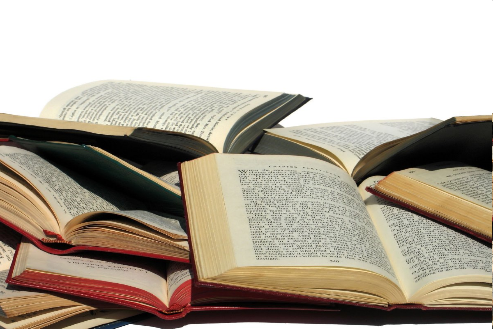 Программа
 «9 класс»
Количество учебных часов по дисциплинам 
и стоимость обучения
Программа 

«Подготовка выпускников СПО 
к поступлению на сокращенные программы бакалавриата соответствующего профиля»
Подготовка к  вступительным испытаниям
(компьютерное тестирование) по дисциплинам:
русский язык
математика
Обществознание

Программа рассчитана на 12 ч. стоимостью 1 500 руб. –
 одна дисциплина

Особенности обучения:
 - Занятия имеют лекционно-практический характер
 - Продолжительность одного занятия по каждой из предложенных дисциплин 2 учебных   часа один  раз в неделю; 
 -  Продолжительность учебного часа – 45 минут; 
 - Занятия проводятся согласно расписания.
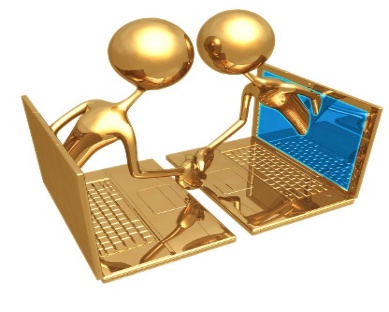 Программа

 «Подготовка к поступлению в магистратуру»
для абитуриентов, имеющих высшее образование	
Подготовка к 
вступительным испытаниям
 (компьютерное тестирование)
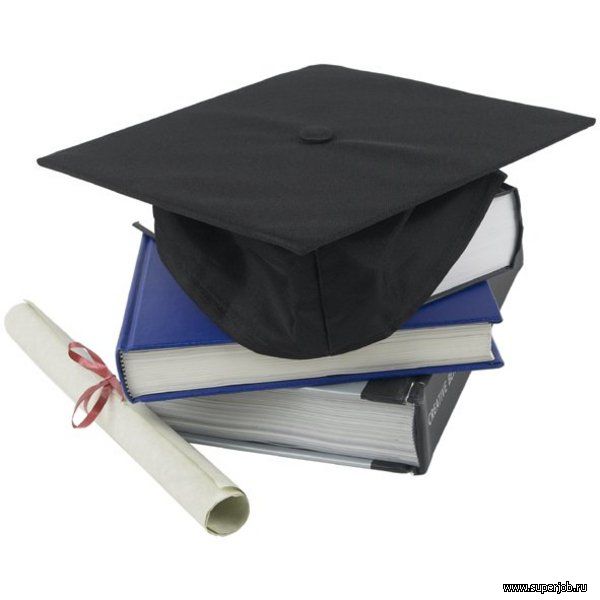 по дисциплинам: 
«Микро и макроэкономика»,
 «Иностранный язык»
Документы, необходимые для записи на курсы Дополнительного образования:
для слушателей, не достигших 18 лет:

 • паспорт одного из родителей или лица его представляющего 
(для заключения договора); 

 • паспорт учащегося; 

 • 1 фотографию учащегося (размер - 3х4).

для слушателей старше 18 лет:

 • паспорт для заключения договора; 

 • одна фотография учащегося (размер - 3х4).

ОПЛАТА ПРОИЗВОДИТСЯ ПО БЕЗНАЛИЧНОМУ РАСЧЕТУ 
ПОСЛЕ ПОДПИСАНИЯ ДОГОВОРА
Занятия проходят по адресу: 

Тульского филиала Финуниверситета  

г. Тула, ул. Оружейная, д. 1А, тел: 22-46-96.
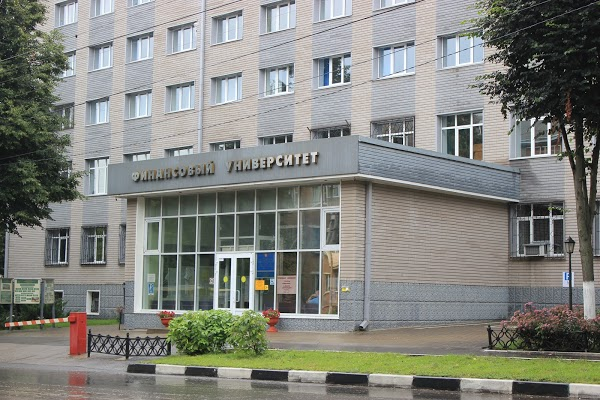 Спасибо за внимание!